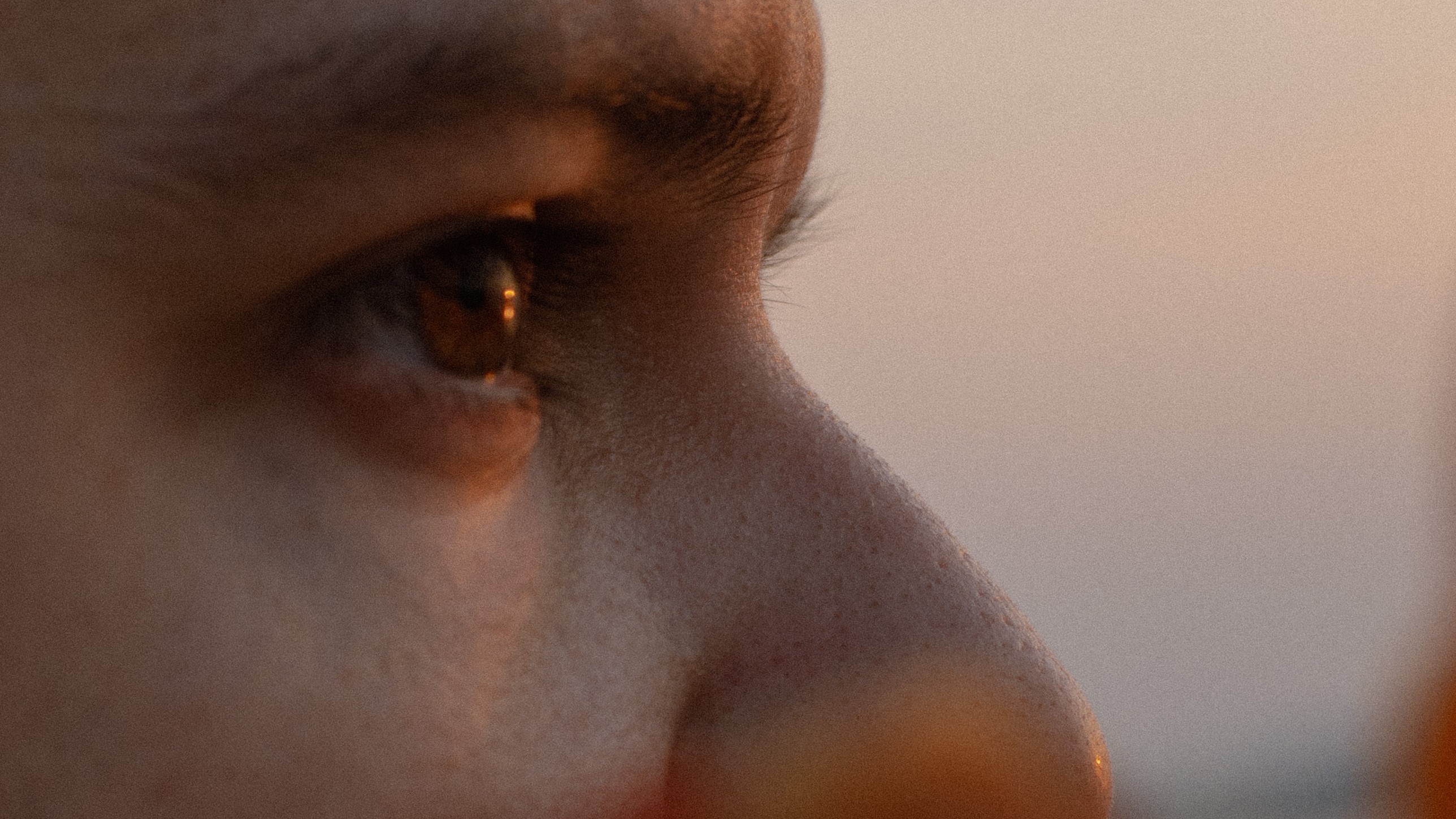 СВЯЗЬ
СИСТЕМА ДИСТАНЦИОННОГО  ДИНАМИЧЕСКОГО НАБЛЮДЕНИЯ
БУДЬ НА СВЯЗИ
ЧТО ТАКОЕ  ДИНАМИЧЕСКОЕ  НАБЛЮДЕНИЕ?
А если осуществлять мониторинг в  режиме онлайн? Это и есть  дистанционное динамическое  наблюдение. Для реализации такого  подхода создана «Связь».
Представьте, что врач следит за вашим  здоровьем постоянно. Его задача —  профилактика осложнений и поддержание  стабильно хорошего самочувствия  пациента.
2021
Bow Group
02
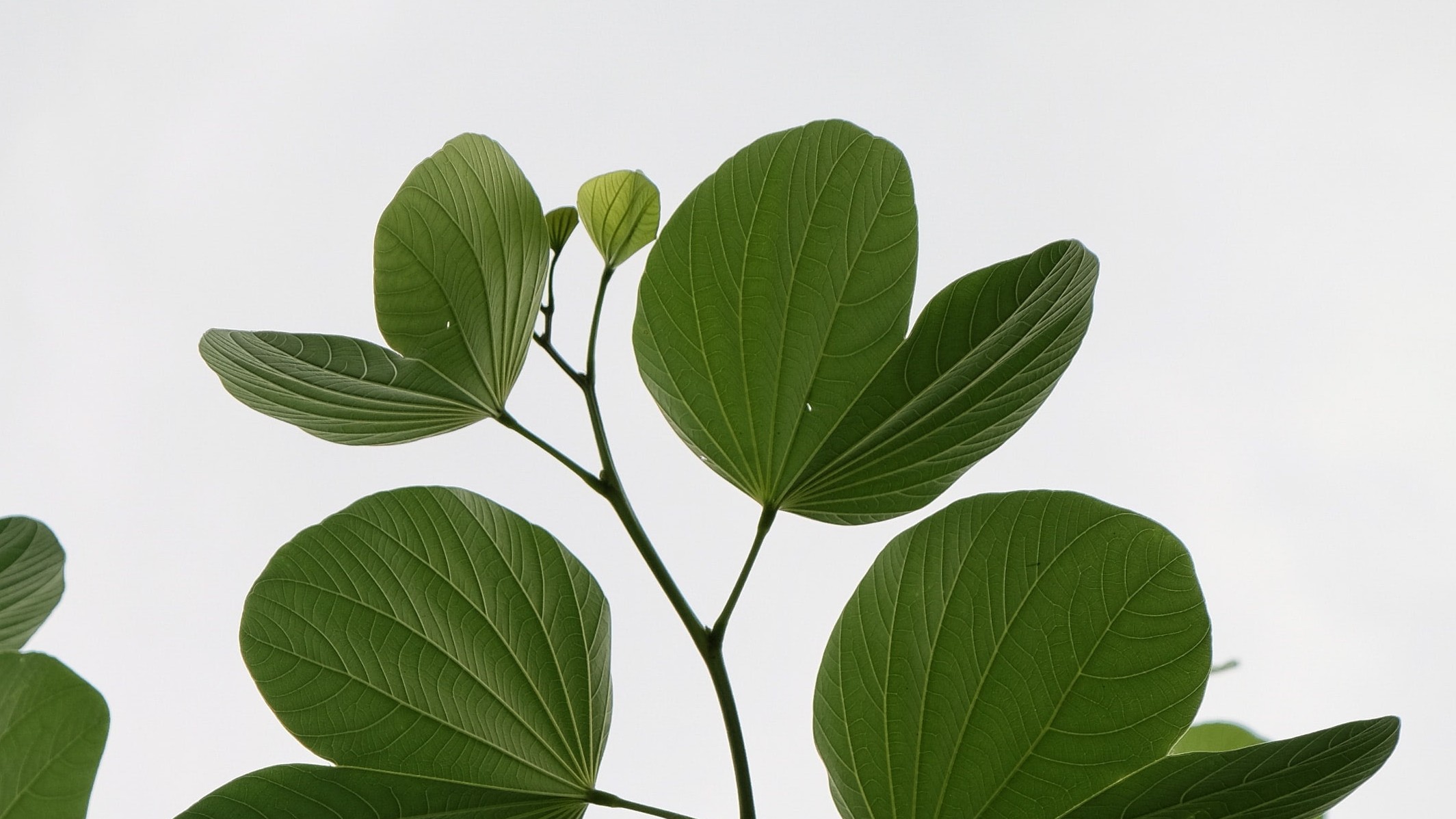 ЗАЧЕМ И ДЛЯ КОГО МЫ  СДЕЛАЛИ «СВЯЗЬ»?
2021
Bow Group
03
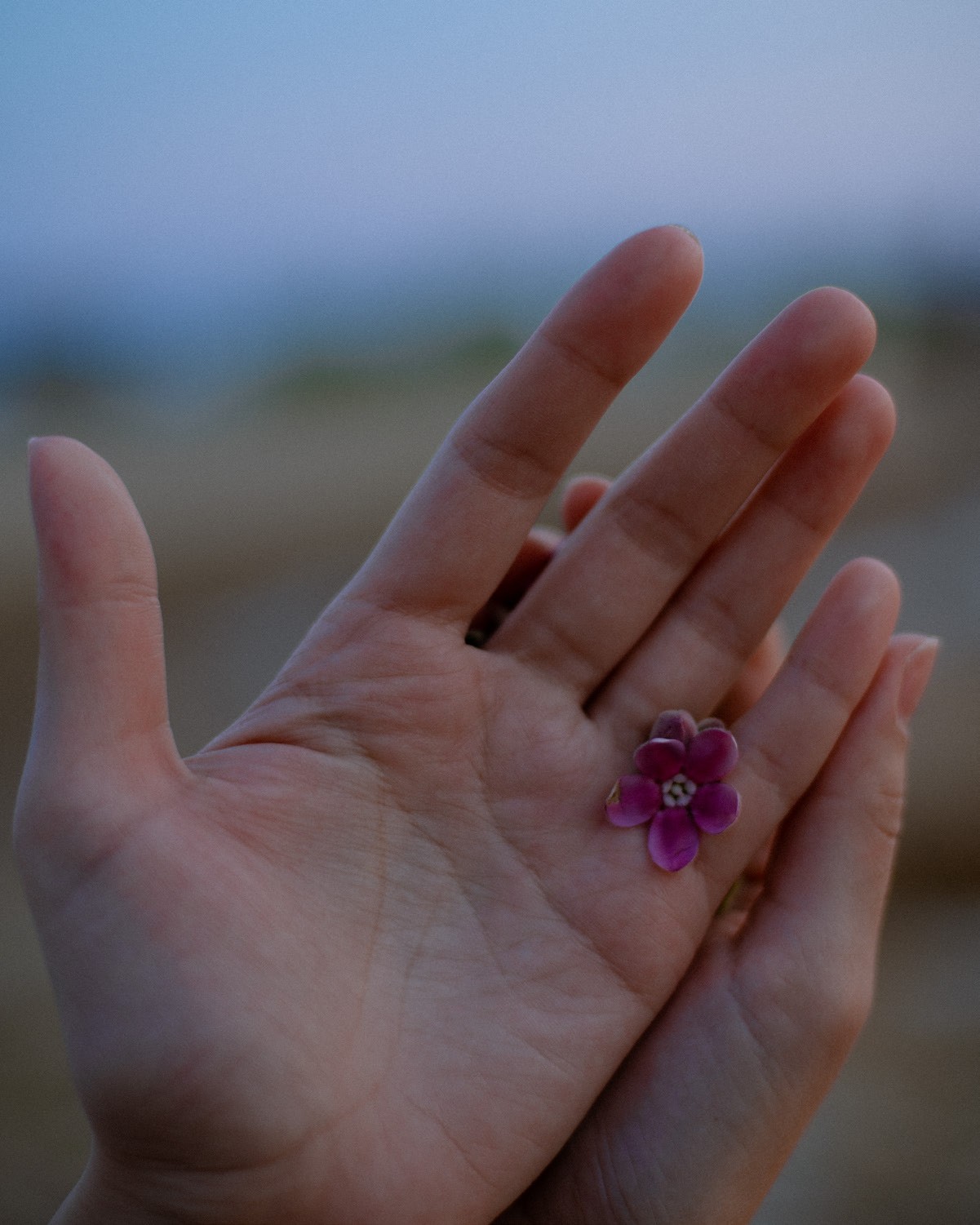 КТО МОЖЕТ ВОСПОЛЬЗОВАТЬСЯ
«СВЯЗЬЮ»?
Задача проекта — помочь  максимальному количеству людей, чье  здоровье и самочувствие требует  повышенного внимания.
2021
Bow Group
04
кто может воспользоваться?
УЖЕ СЕЙЧАС «СВЯЗЬЮ»  МОГУТ ВОСПОЛЬЗОВАТЬСЯ:
ПАЦИЕНТЫ С БОЛЕЗНЯМИ СЕРДЕЧНО-  СОСУДИСТОЙ СИСТЕМЫ
ПАЦИЕНТЫ ПОДВЕРЖЕННЫЕ САХАРНОМУ  ДИАБЕТУ
БЕРЕМЕННЫЕ ЖЕНЩИНЫ
2021
Bow Group
05
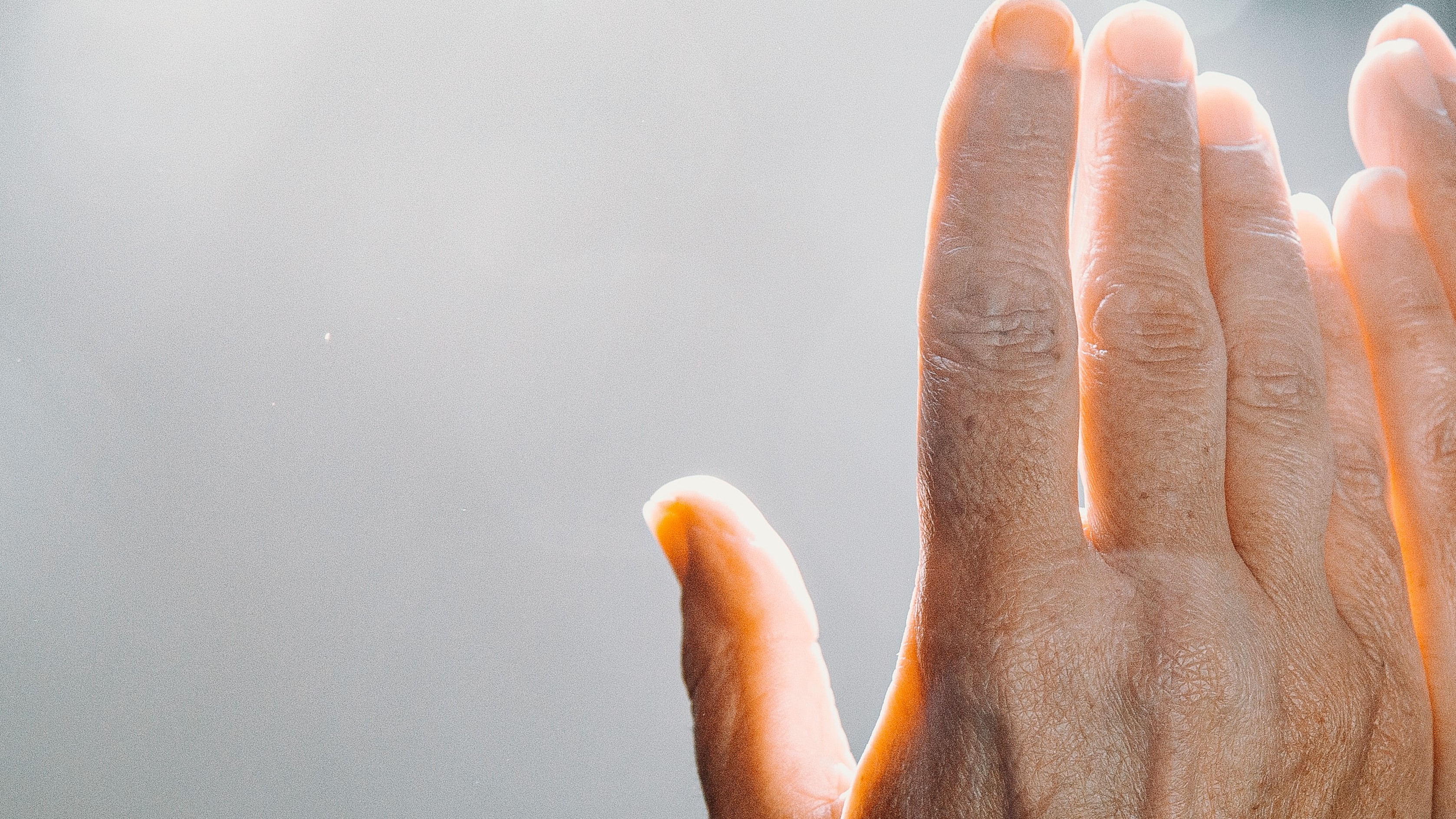 1.
2.
Как «Связь» поможет пациентам?
Как «Связь» поможет врачам?
2021
Bow Group
06
ЧТО ТАКОЕ «СВЯЗЬ»?

«Связь» — это проект, который облегчает врачам наблюдение за  пациентами, требующими особого внимания.

Пользователям не придется ехать в поликлинику
и стоять в очередях, чтобы пройти регулярное наблюдение.

Достаточно зарегистрироваться на сайте и ежедневно вводить  данные о своем самочувствии, фиксировать анамнез — лечащий  врач будет сам отслеживать динамику состояния пациента, и  сразу с ним свяжется, если тот окажется в зоне риска.
2021
Bow Group
07
КАК БУДЕТ  РАБОТАТЬ
«СВЯЗЬ»?
«Связь» абсолютно бесплатна.  Важно рассказывать о проекте  пациентам и врачам, чтобы сделать  их жизнь удобнее.
Сейчас «Связь» работает на базе сайта.  В этом году появятся мобильные  приложения с возможностью чата
и видеосвязи с врачом.
2021
Bow Group
08
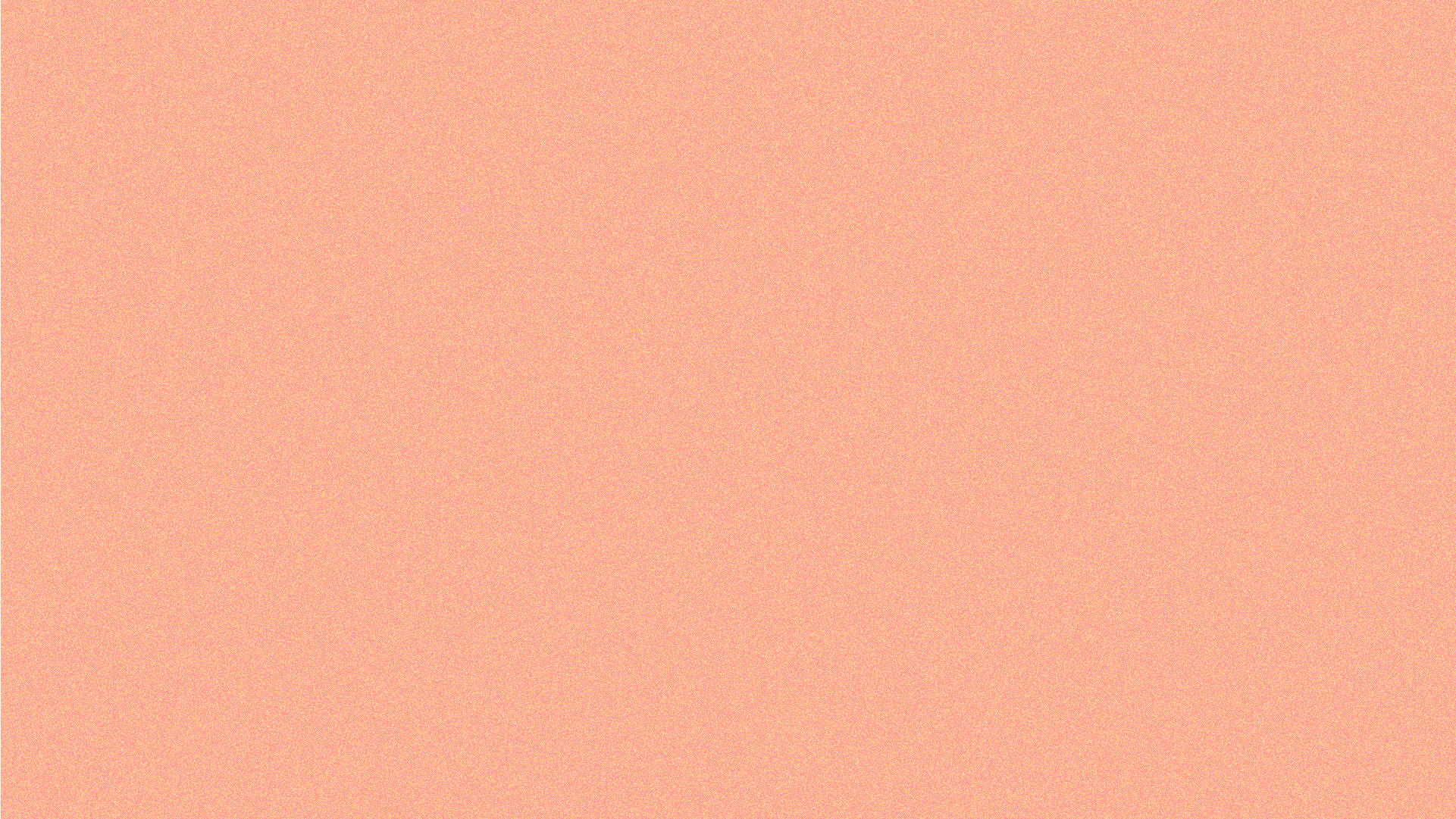 КАК УСТРОЕНА «СВЯЗЬ»
2021
Bow Group
09
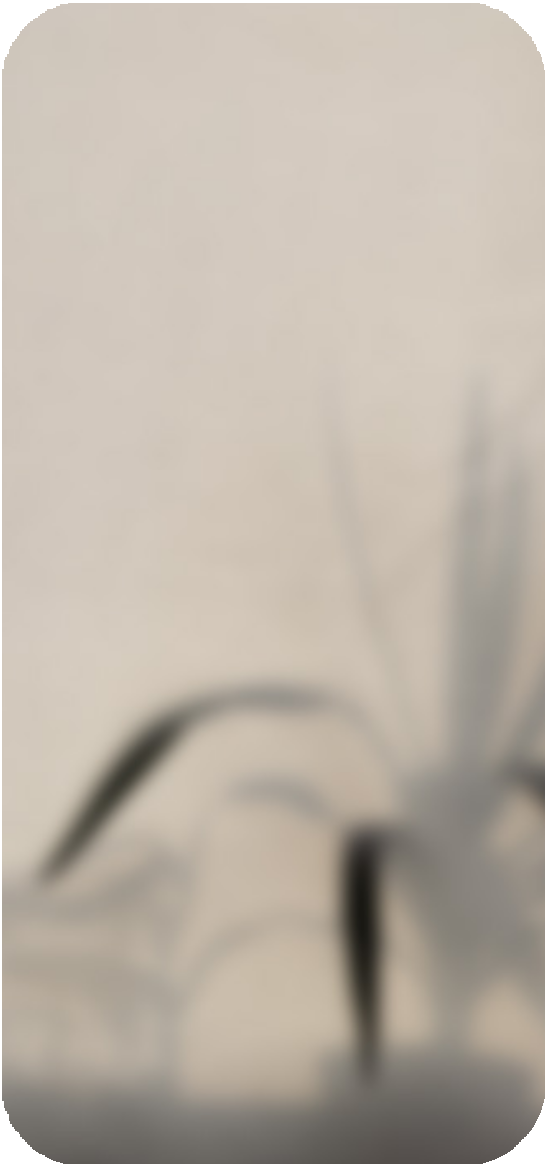 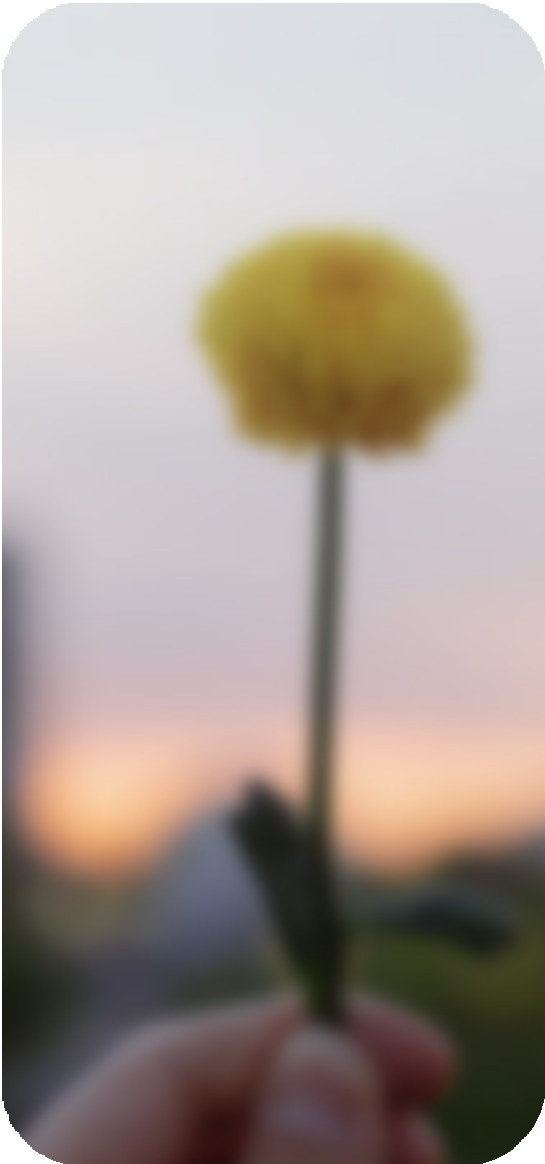 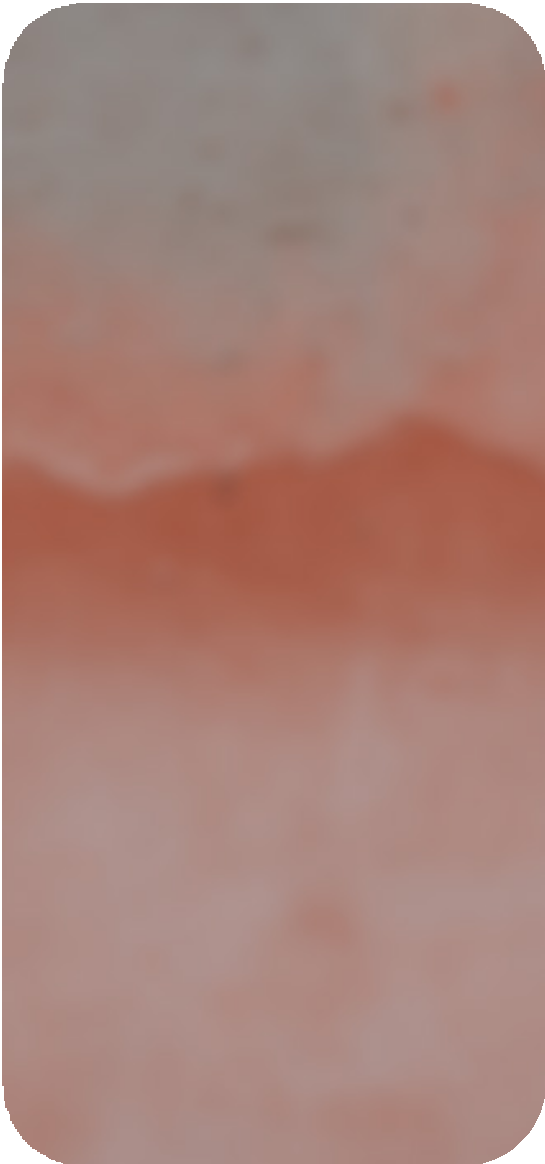 ПАЦИЕНТ  ВНОСИТ СВОИ  ПОКАЗАТЕЛИ
ВРАЧ ПОЛУЧАЕТ  ВСЮ ИНФОРМАЦИЮ  О ПАЦИЕНТАХ
ВРАЧ УВЕДОМЛЯЕТ  ПАЦИЕНТА
О НЕОБХОДИМОСТИ  СВЯЗАТЬСЯ
Система уведомит, если  показатели пациента не  соответствуют норме
АД, пульс, ЧСС, сахар, холестерин,  названия и дозы препаратов,  оценивает свое самочувствие
Чтобы скорректировать лечение  или оказать оперативную  помощь
2021
Bow Group
10
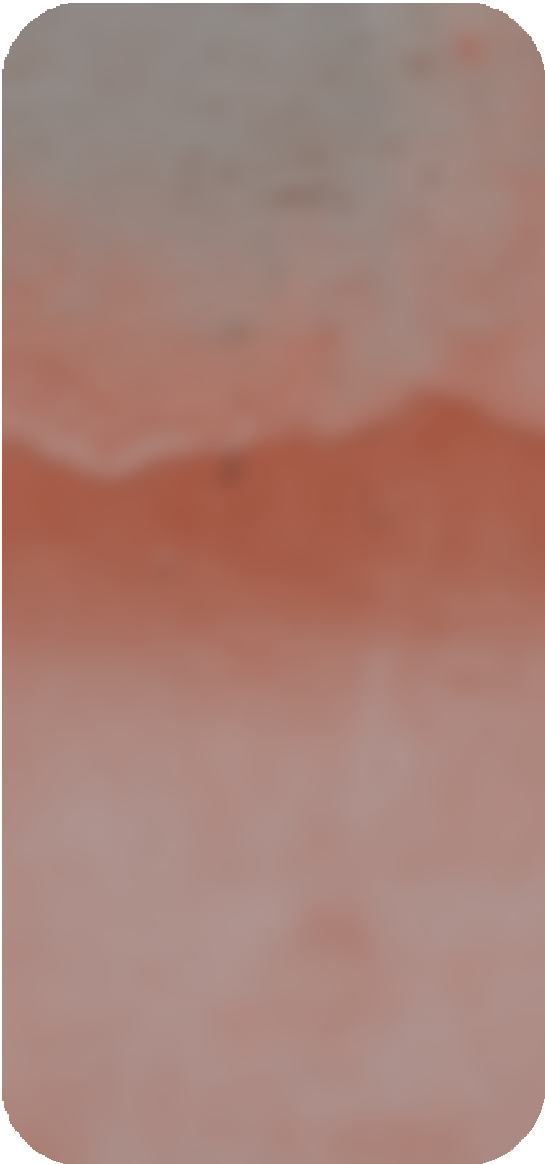 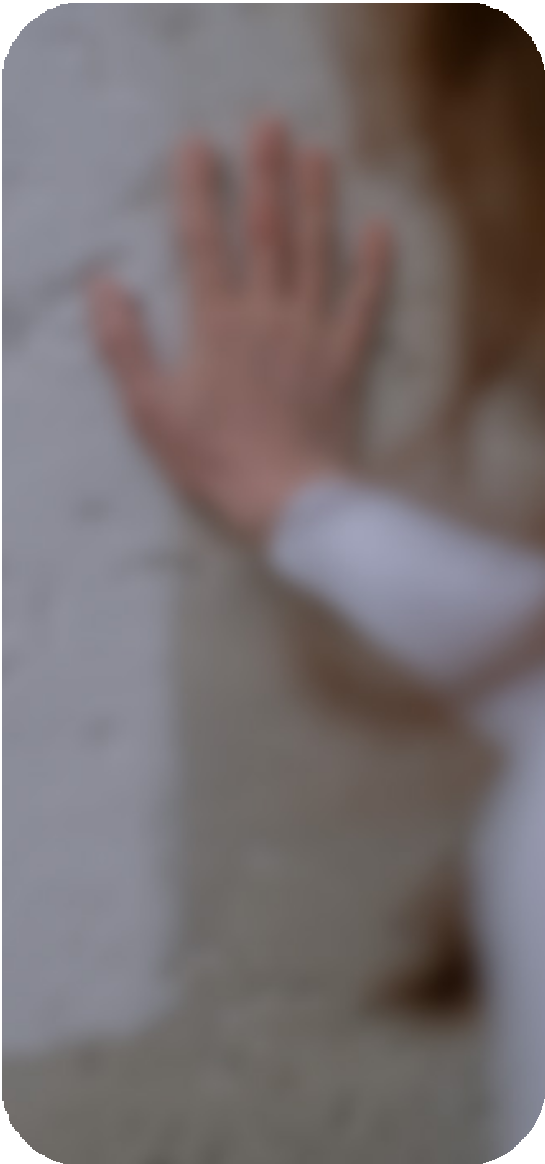 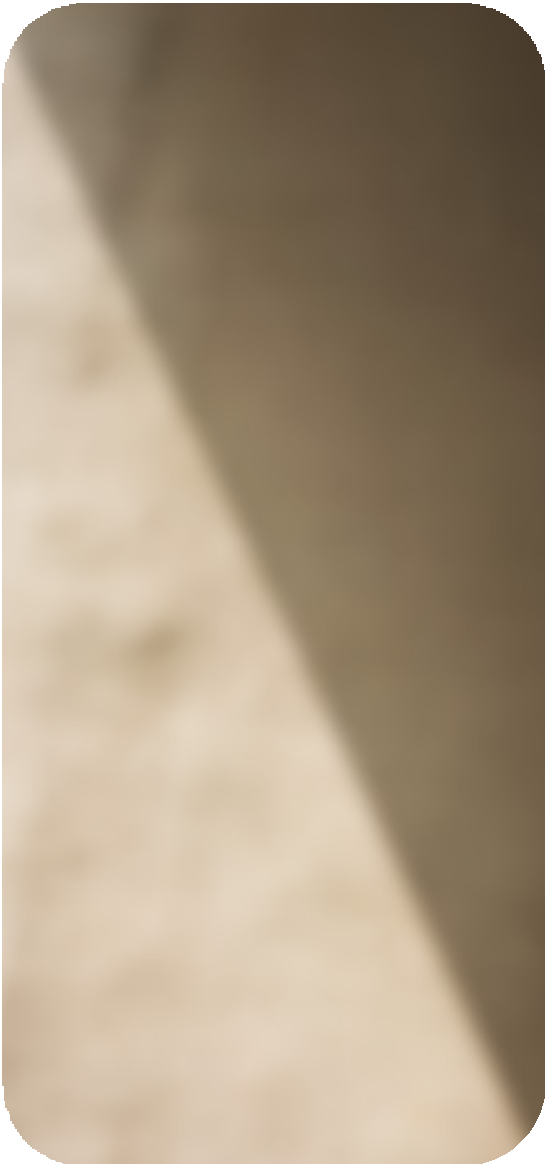 ВРАЧ  НАЗНАЧАЕТ  ОНЛАЙН-  КОНСУЛЬТАЦИЮ
ВРАЧ И ПАЦИЕНТ  СВЯЗЫВАЮТСЯ
ВРАЧ ДАЕТ  ЗАКЛЮЧЕНИЕ
пациент подтверждает день и  время
в формате чата или видео
и рекомендации пациенту
2021
Bow Group
10
ПЕРСПЕКТИВЫ  РАЗВИТИЯ «СВЯЗИ»
Синхронизация с фитнес-браслетами, умными часами и  медицинскими измерительными приборами для  автоматического сбора данных о состоянии человека.
На стадии внедрения в систему находятся: дистанционное  наблюдение пациентов, находящихся на реабилитации после  COVID-19, сопровождение диагностики онкобольных, а  также психологический мониторинг состояния здоровья  молодежи.

Использование системы для любых категорий пациентов,  требующих динамического наблюдения.
2021
Bow Group
10
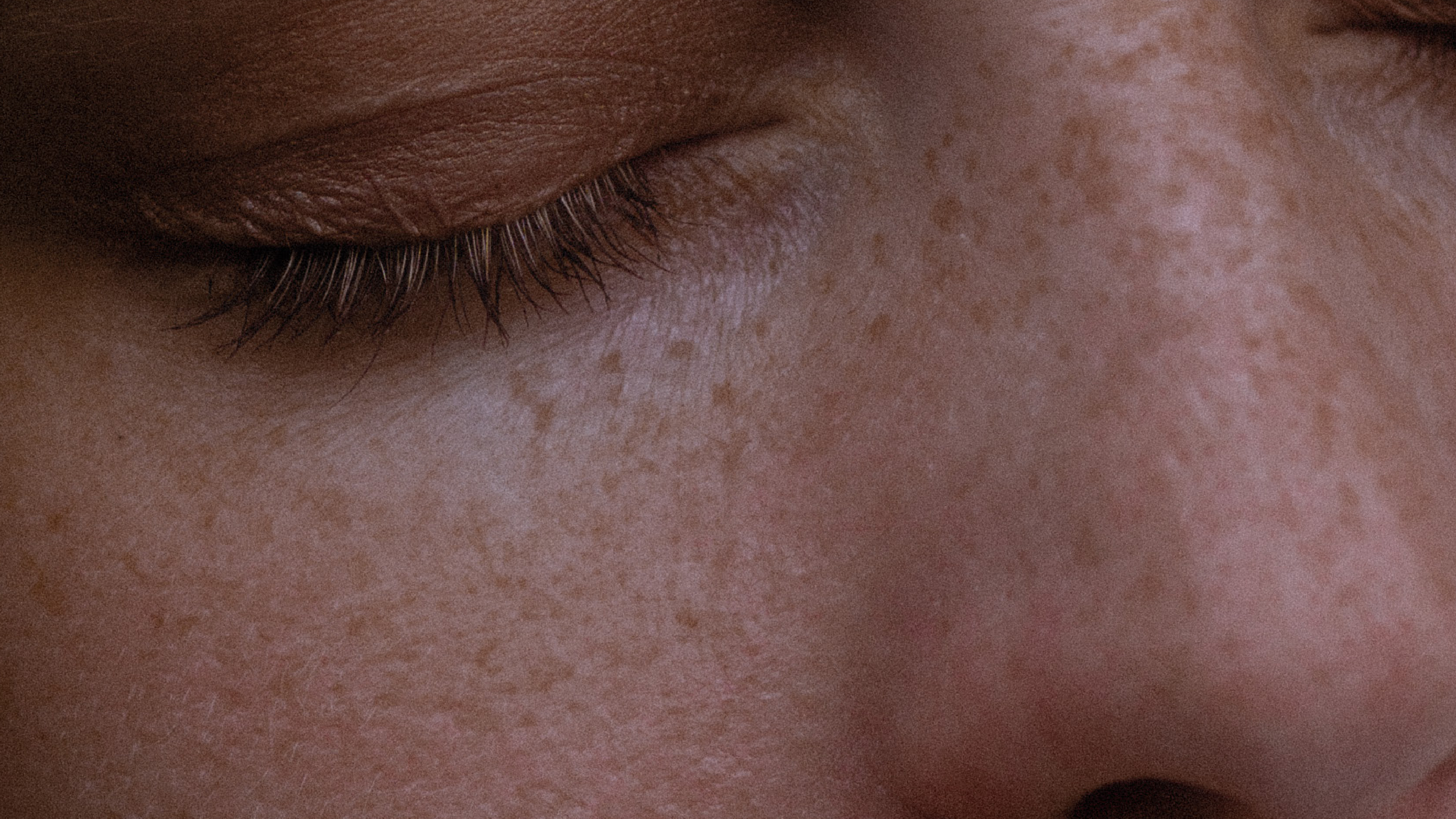 АМБАССАДОРЫ ПРОЕКТА
Это лидеры мнений, которые работают  над социально важными проектами и  меняют Казань к лучшему
Они популяризируют «Связь», несут ее  ценности в массы и помогают стать еще  полезнее: например, поделившись  контактами или предоставив площадку  для мероприятия
2021
Bow Group
10
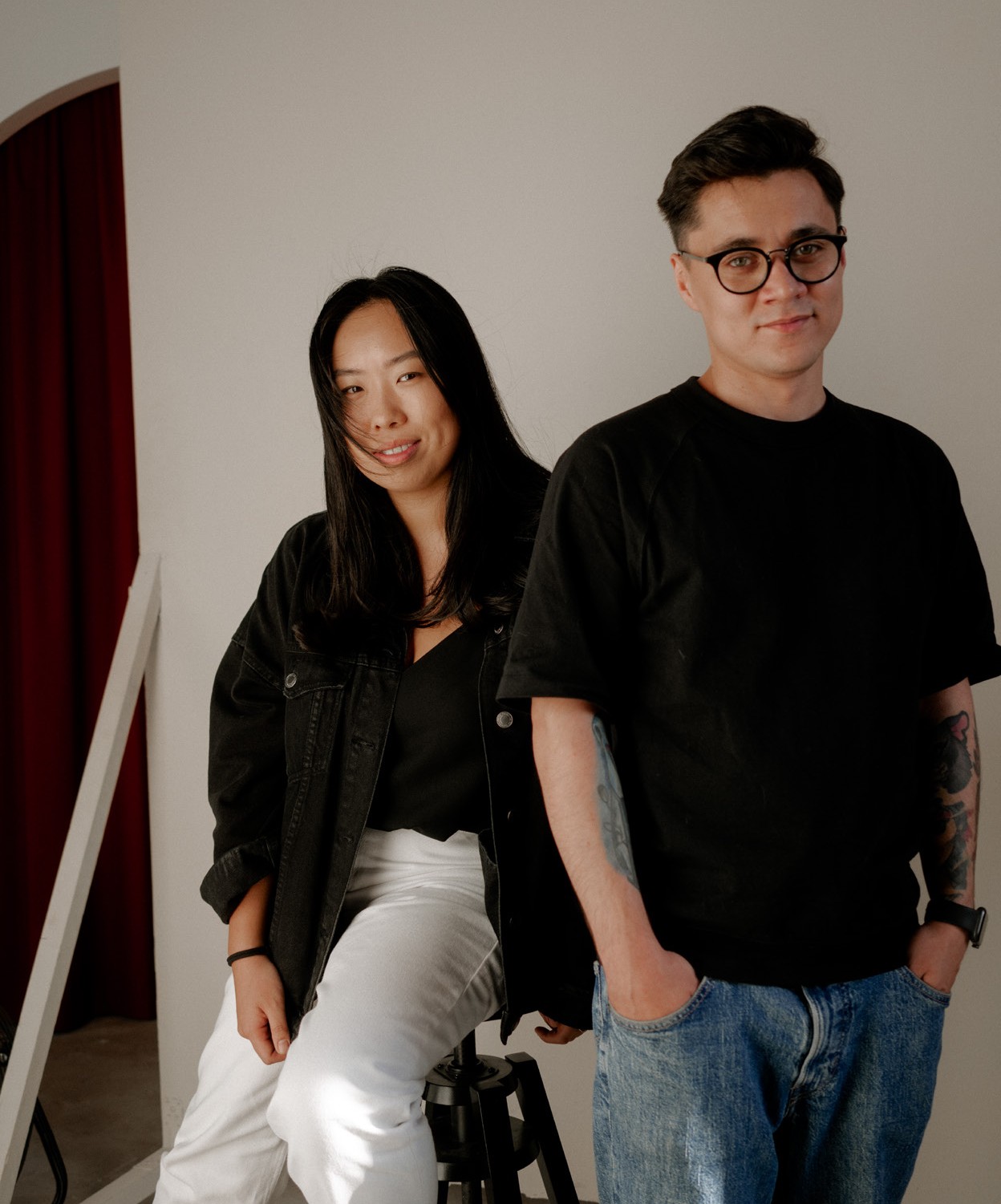 ДРУЗЬЯ ПРОЕКТА
Они учат пожилых пациентов  пользоваться сервисом, помогают  проекту своими компетенциями и  оказывают другую социальную помощь  на добровольной основе
2021
Bow Group
10
друзья проекта
СТАТЬ ДРУГОМ —  НЕ ЕДИНСТВЕННЫЙ
СПОСОБ ПОМОЧЬ ПРОЕКТУ
2021
Bow Group
10
ЧТО ЕЩЕ МОЖНО  СДЕЛАТЬ?
Рассказать о «Связи» в соц.сетях;
Сообщить о проекте людям с сердечно-сосудистыми  и другими хроническими заболеваниями, а также  беременным женщинам;
Написать на info@svyaz.io предложения по развитию  проекта;
Стать партнером, экспертом или консультантом
«Связи».
16
2021	Bow Group
функции проекта
МЫ ПОПУЛЯРИЗИРУЕМ  БЕРЕЖНОЕ ОТНОШЕНИЕ  К СВОЕМУ ЗДОРОВЬЮ
2021	Bow Group
17